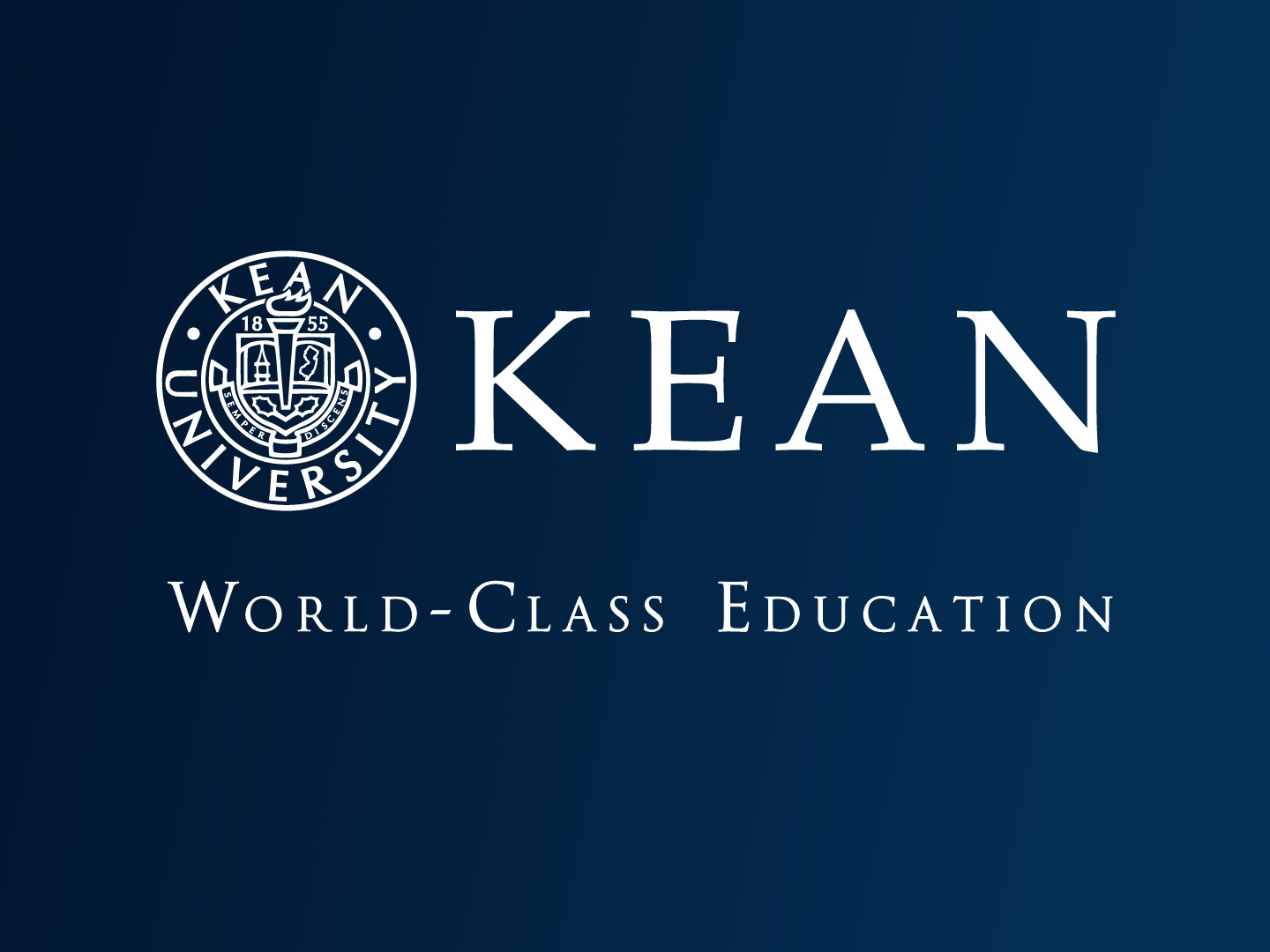 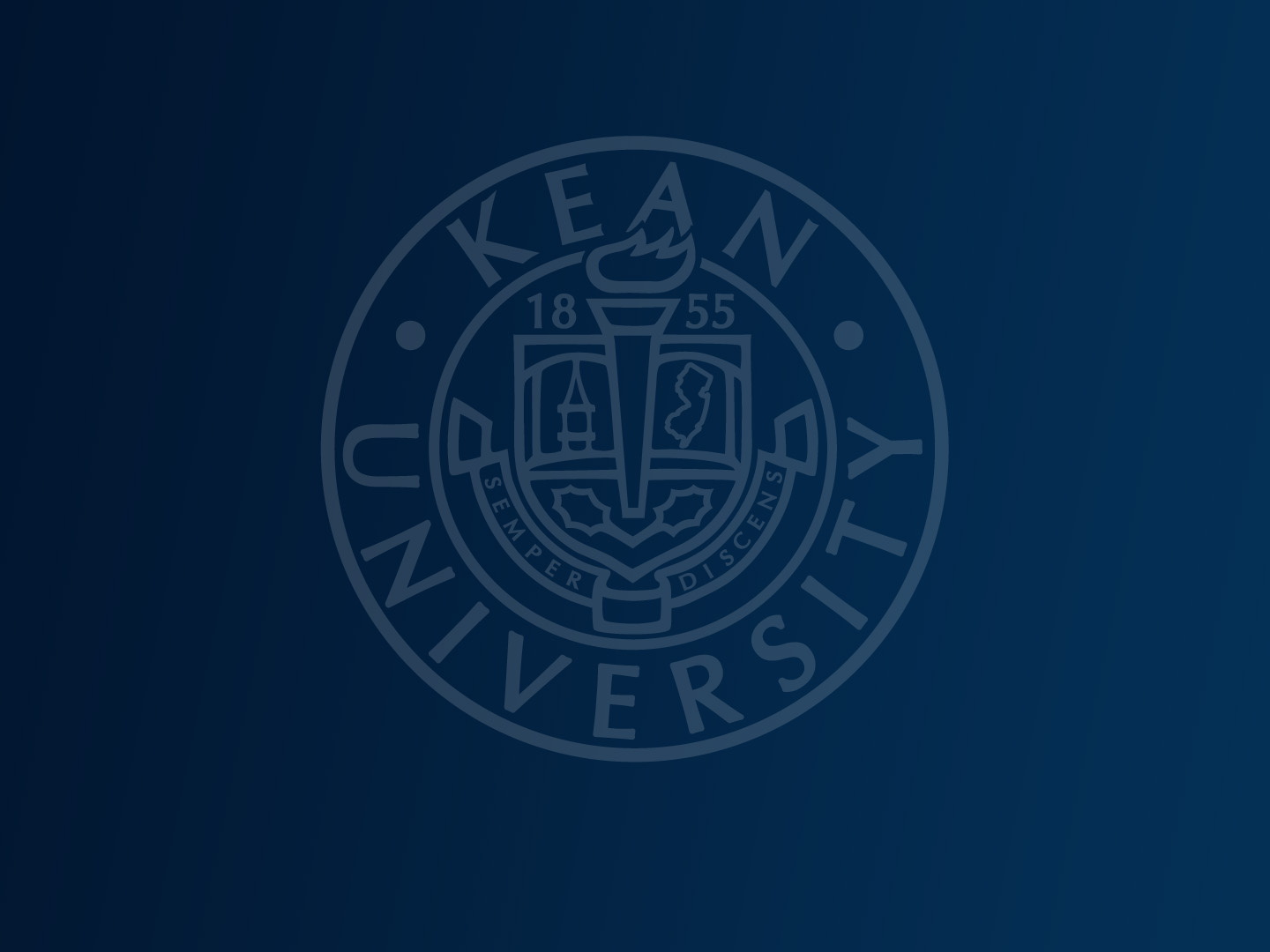 Piloting Kean’s New General Education Foundation Course
Dr. Bridie Chapman
Dr. Jonathan Mercantini
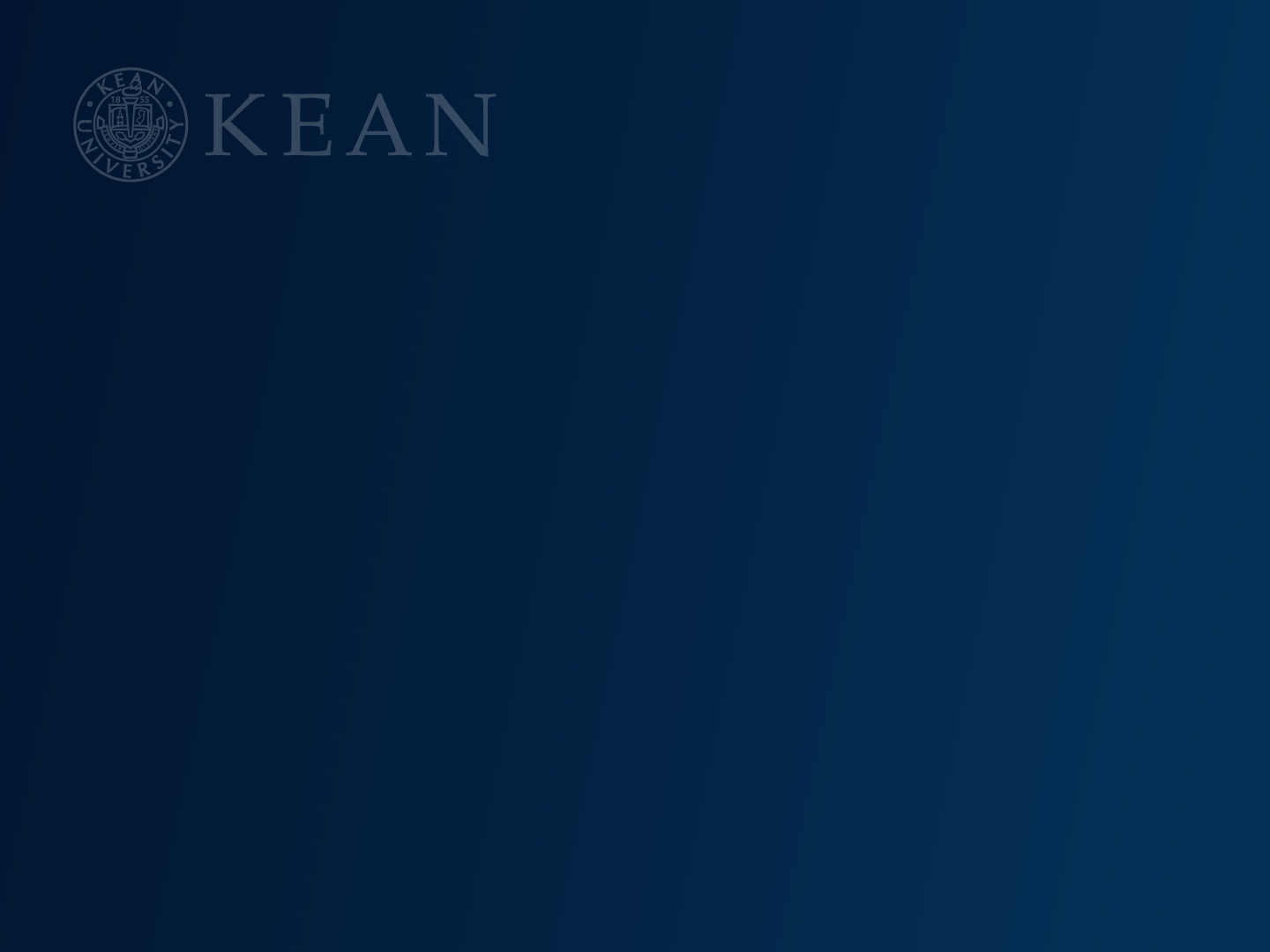 What this Session Will Cover
ID 1500 Objectives
First Year Seminar (FYS) Background
Kean’s New FYS Pilot Course Goals
Timeline and Key Dates
How to submit a proposal (if you are interested)
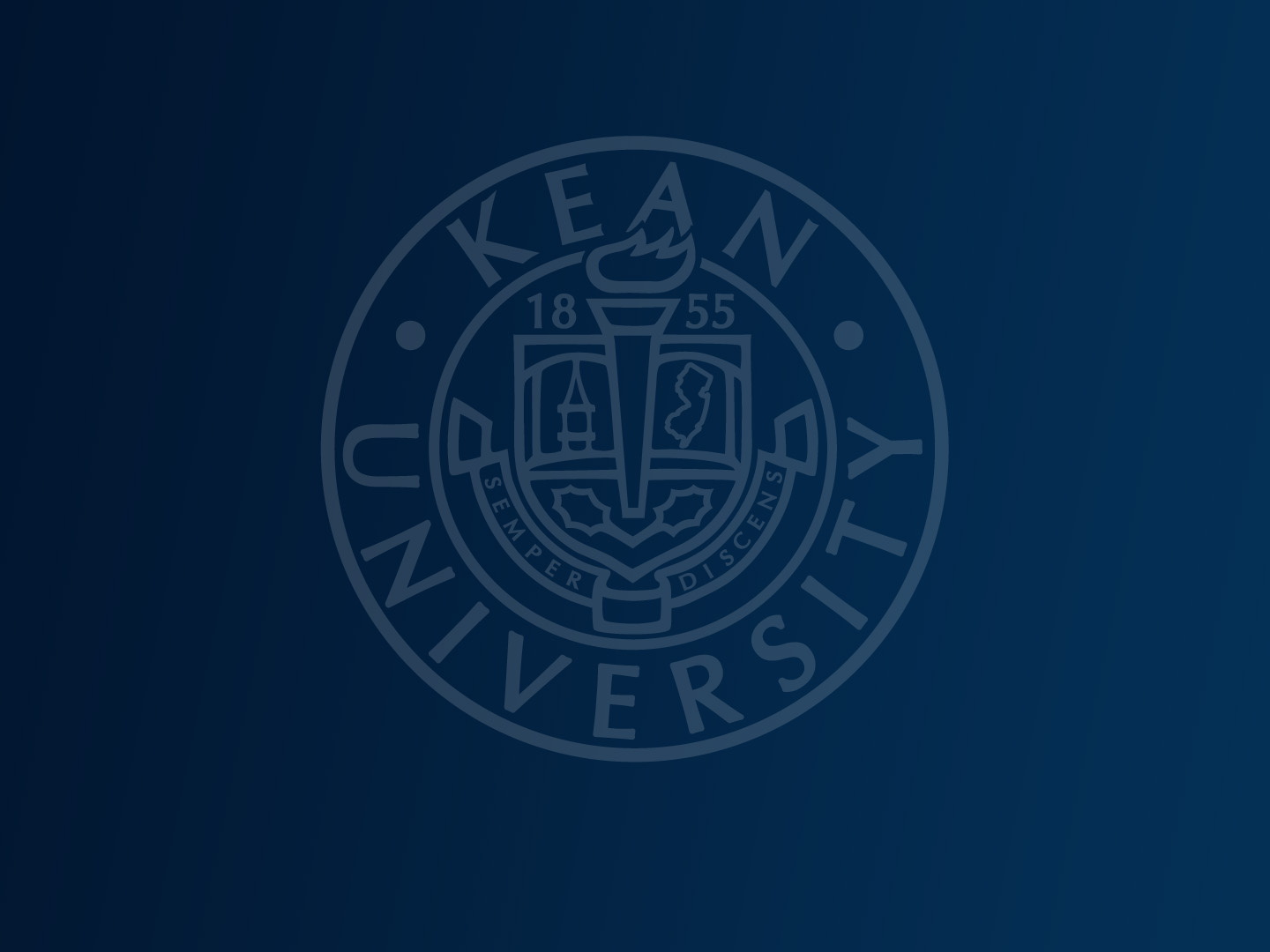 Objectives of ID 1500
Encourage students to find satisfaction and enjoyment in reading and thinking critically about what they read
Help students develop critical reading skills that can be transferable to various genres and texts (essays, blogs, new articles, peer reviewed articles) in order to prepare them for the various materials they will be reading in college
Introduce how to find, cite, and read various source materials
Counts as GE Humanities Distribution or Free Elective
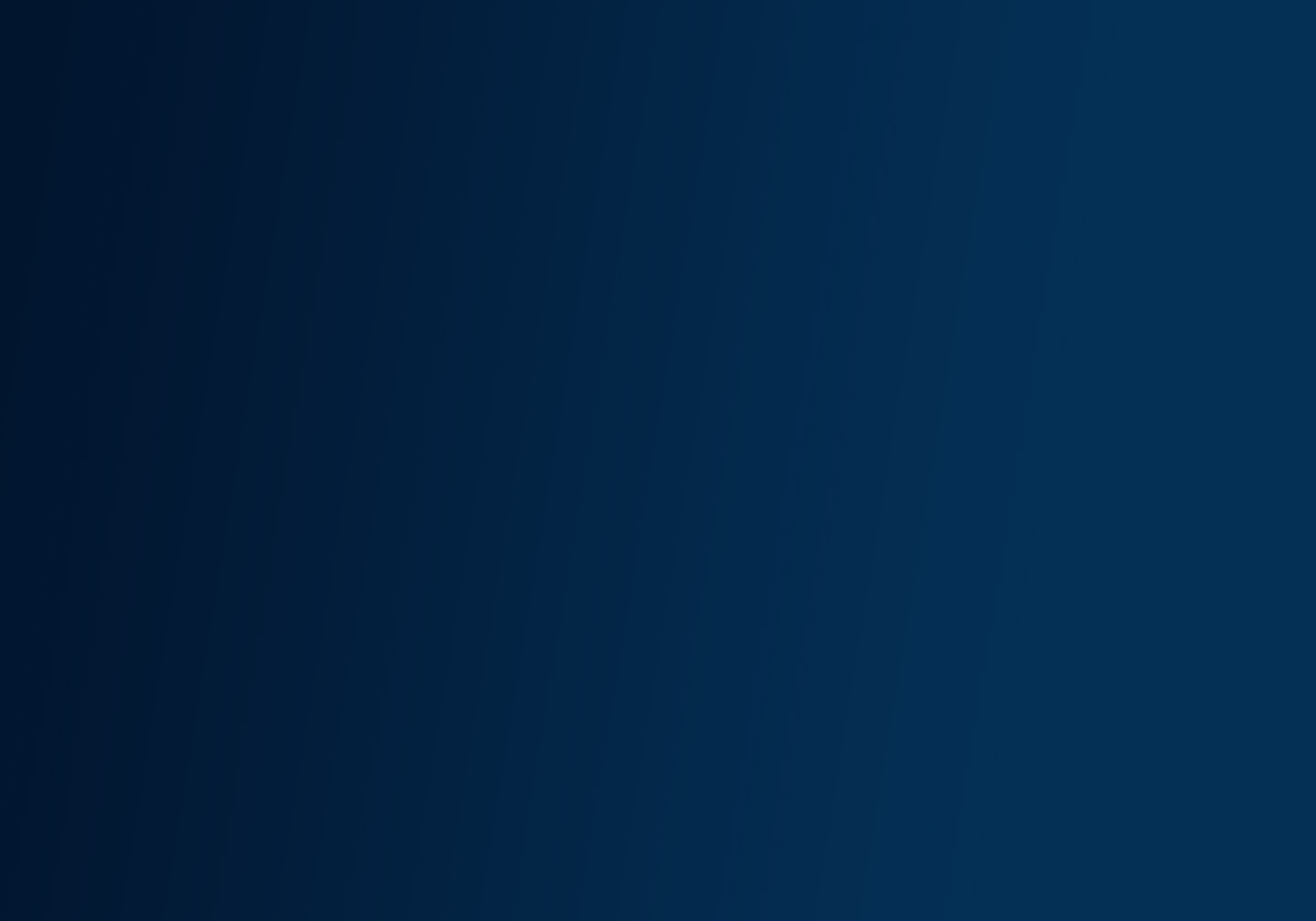 First Year Experience Courses
Harvard
University of Richmond
The College of New Jersey
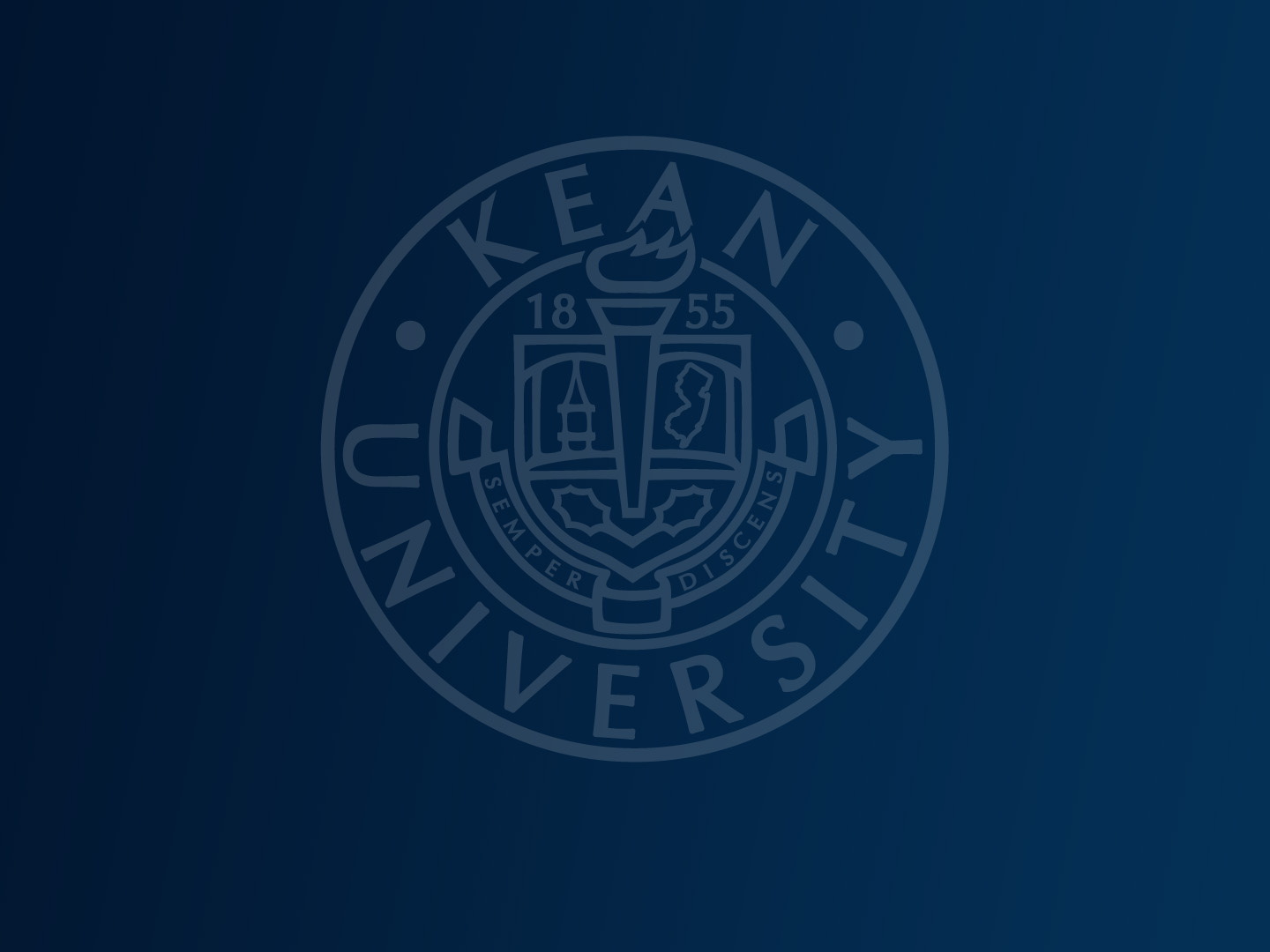 Goals of First Year Seminar
Interdisciplinary Inquiry
Introduce students to college-level academic work
Prepare students for more advanced readings
Reinforce students’ awareness of different sources
Build community through a small class experience
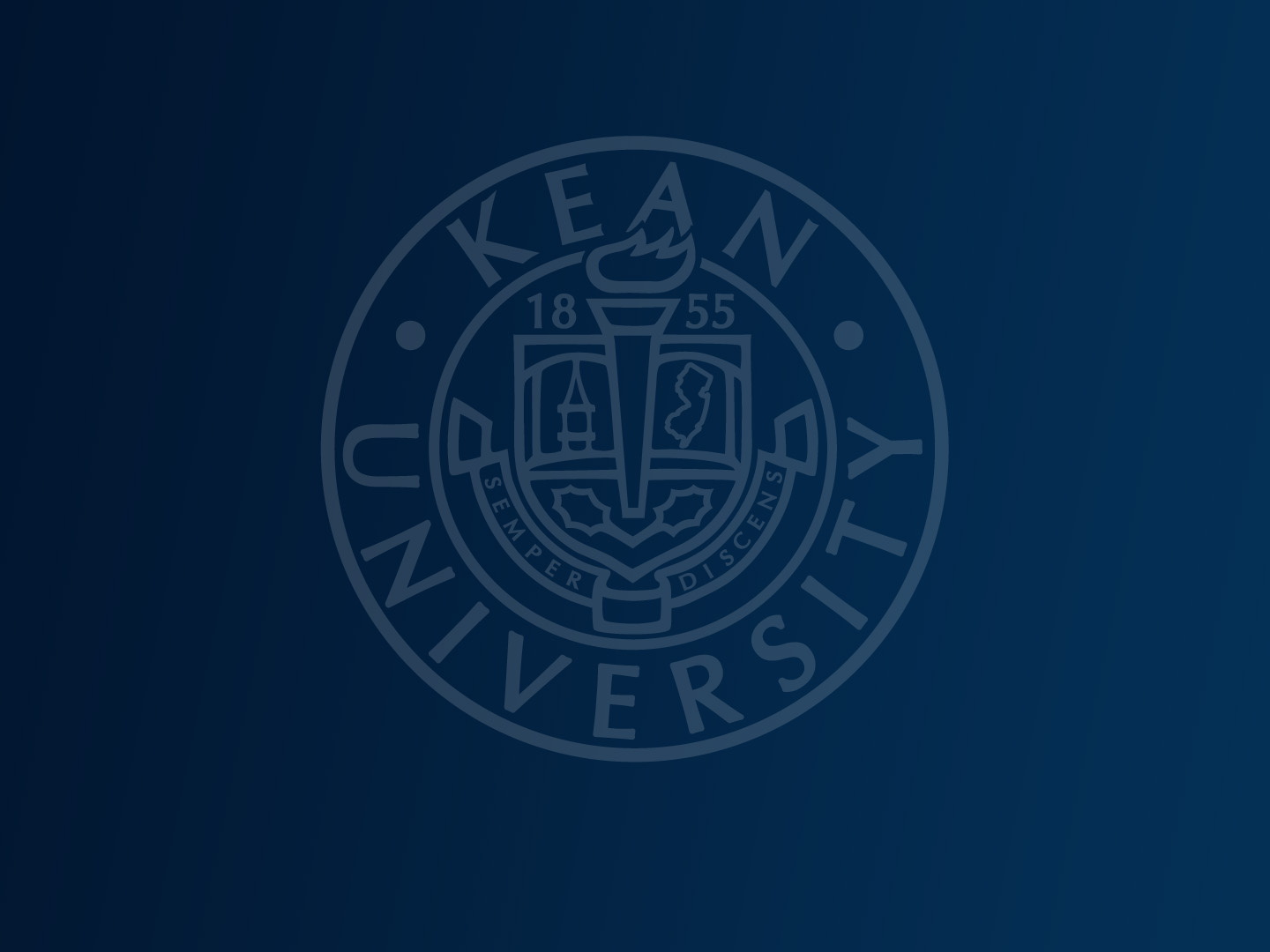 Timeline and Key Dates
2/14/2020: Submissions of Pilot Proposals
2/28/2020: Decision Day for Proposals
Summer 2020: Training for FYS Pilots
Fall 2020: Check-in for FYS Pilots
January 2021: PDD Presentation on the FYS
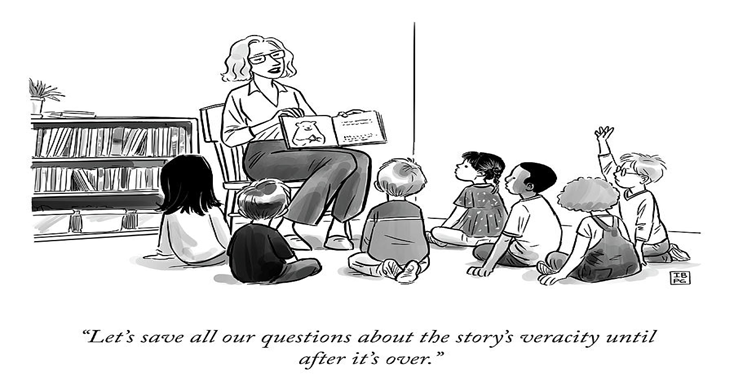 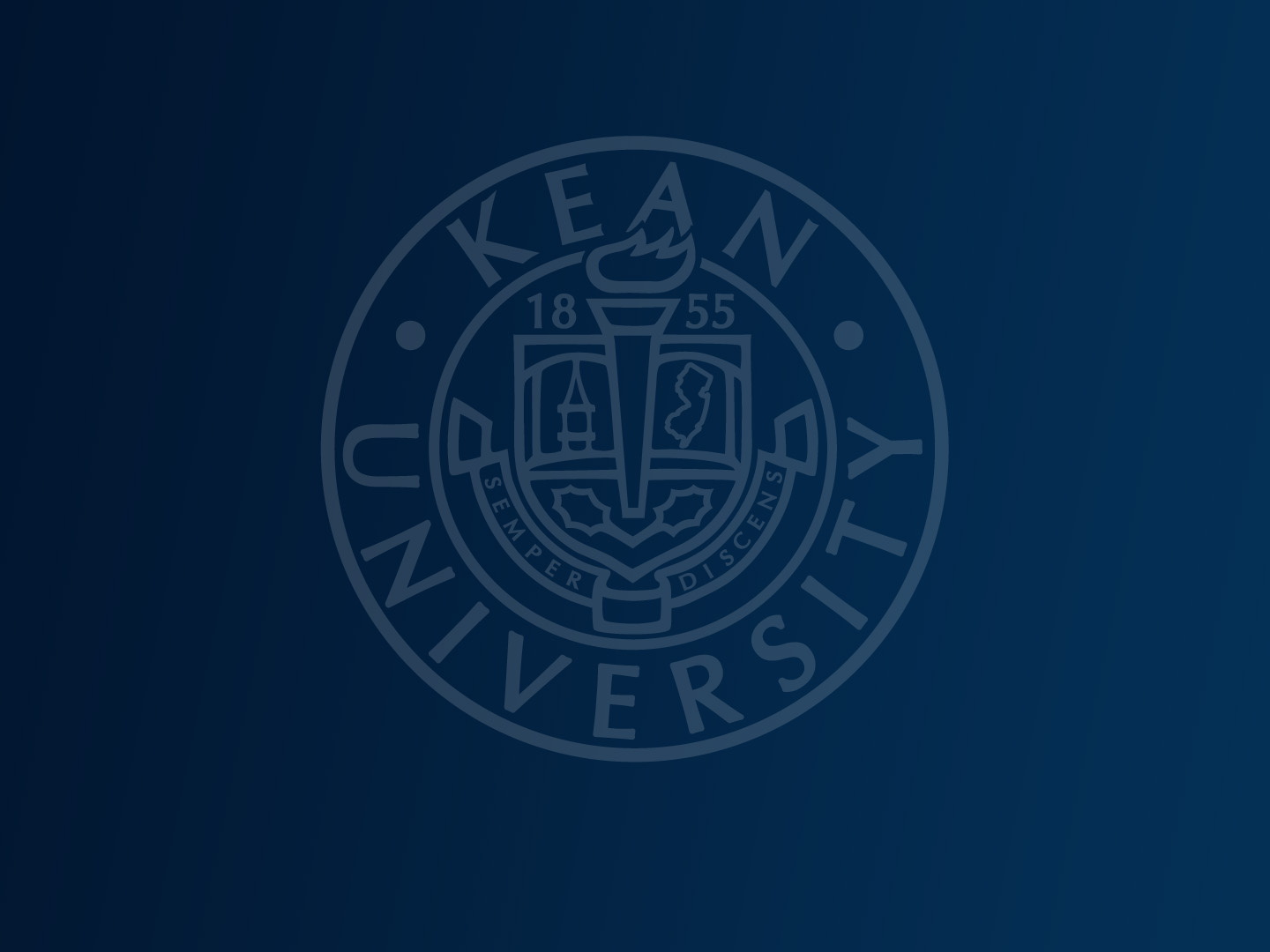 Course Design
Small Classes (16 student Cap)
Interdisciplinary
Reading Based
	Anchor Text
	Supplemental Texts
Tenured/Tenure-Track/Lecturer/Staff Experts
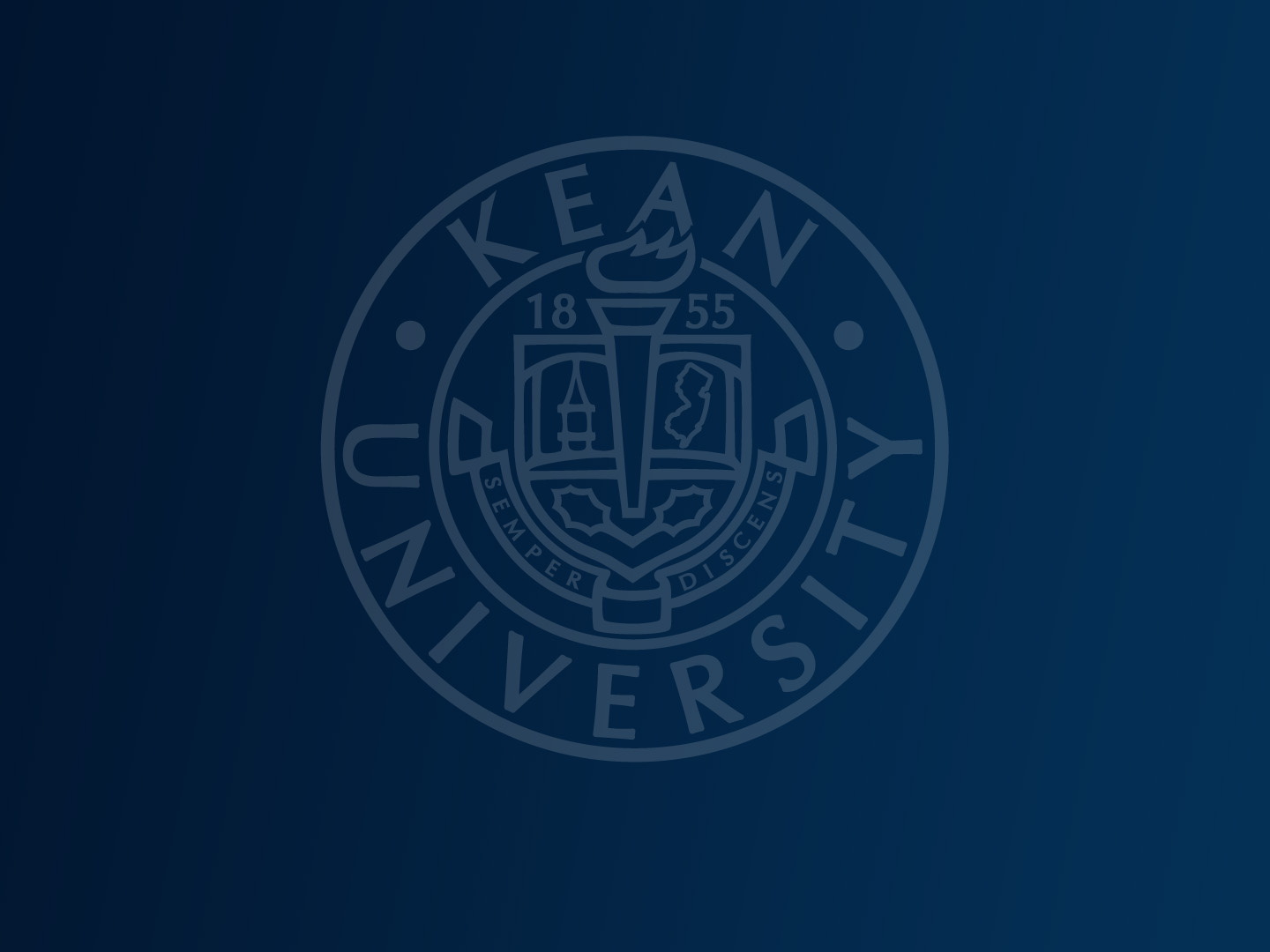 Expectations for Faculty
Course will be In-Load for Faculty
Training -- Workshop(s) on First Year Seminar
June 22, 2020 Completed Syllabus submitted 
Fall 2020 - Teaching the Course
		    Surveys of Students
October 2020 - Participants meeting on successes and challenges
January 2021 - Participating in PDD on your experience
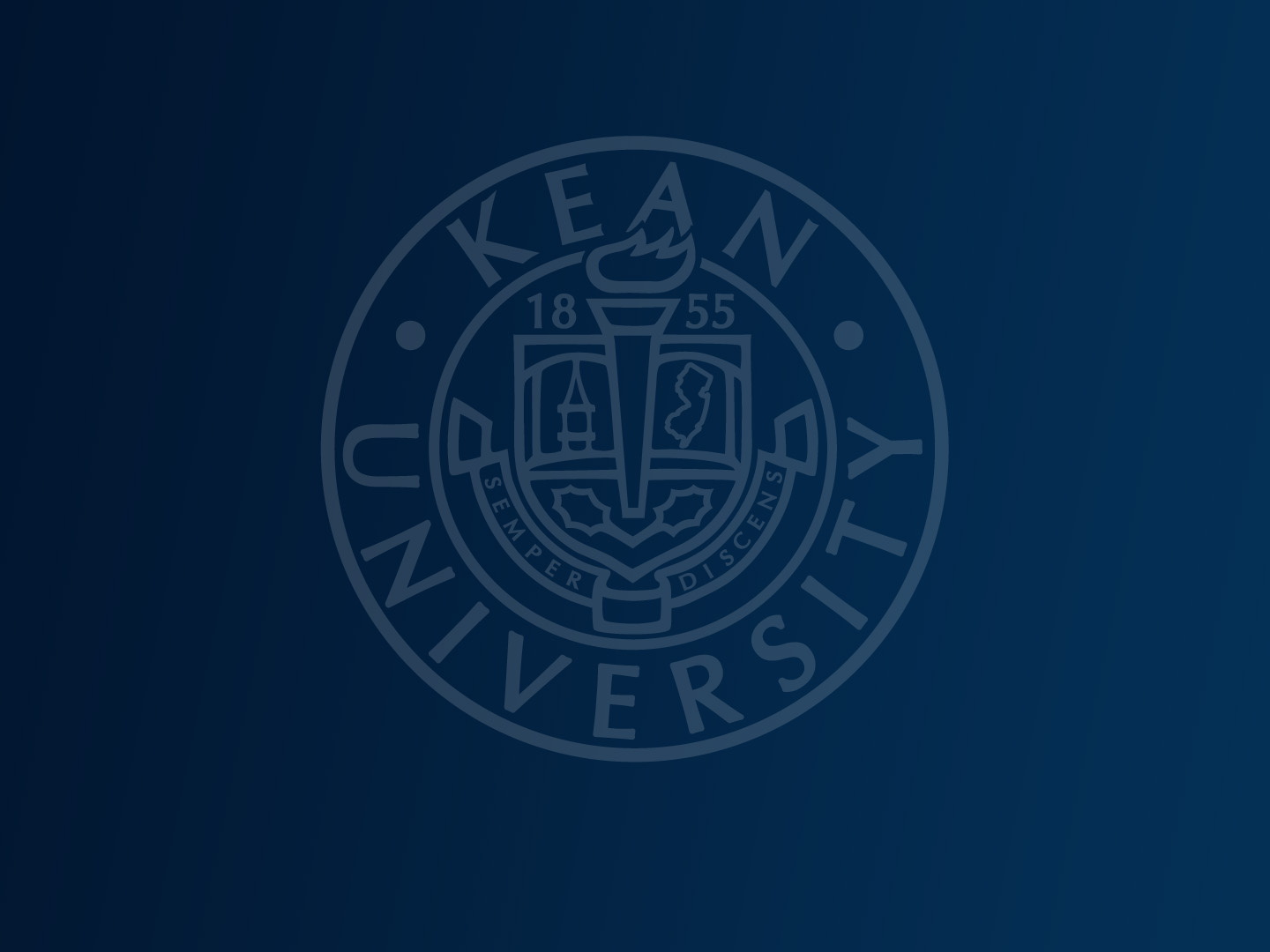 Proposal Components
Name/Program/Title
Topic and Course Title
Description (specify how this will be interdisciplinary)
Anchor Text
Supplemental Texts
Active Learning Strategies
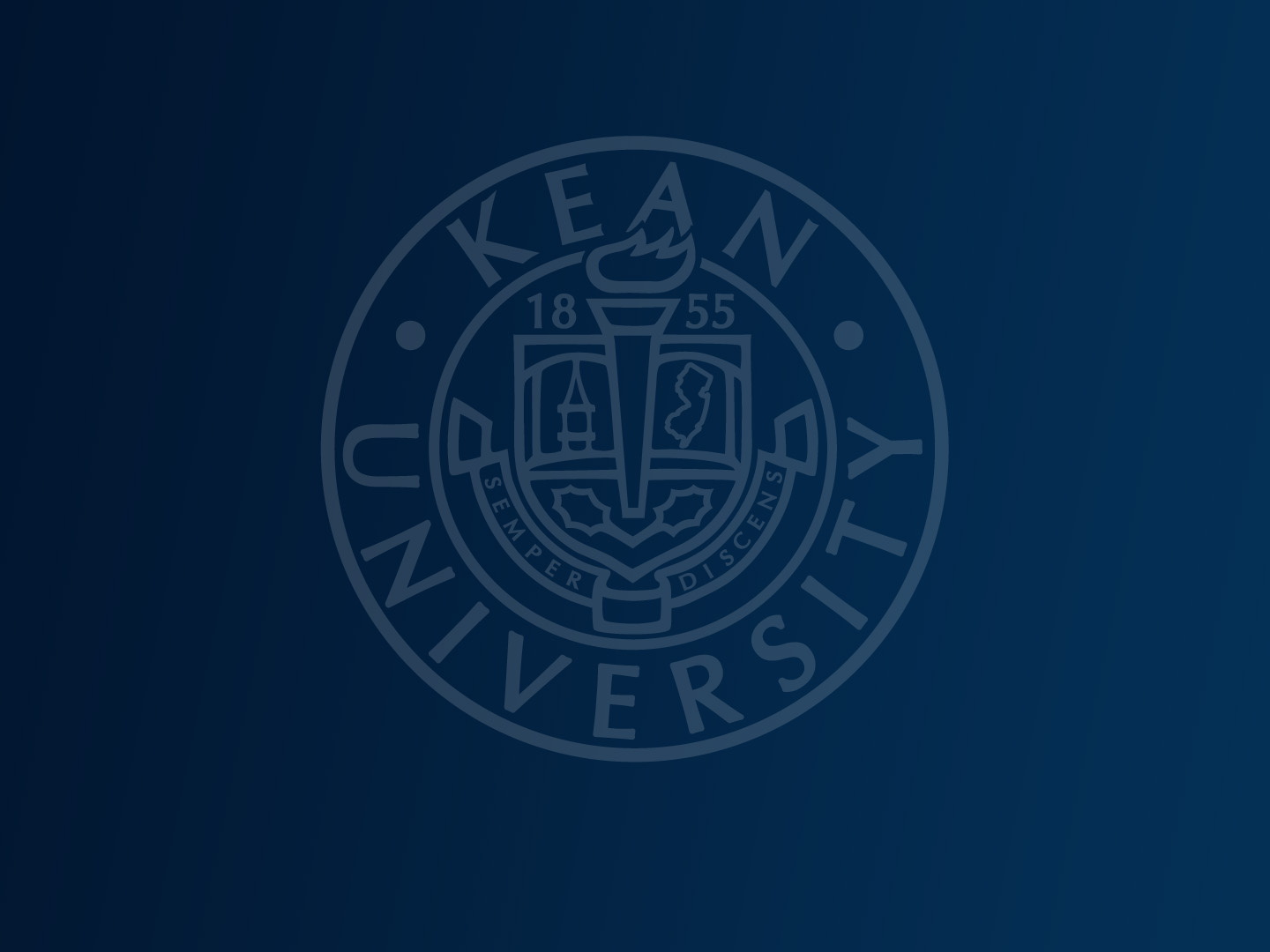 Review Committee
Dr. Bridie Chapman
Dr. Jonathan Mercantini
TBD…
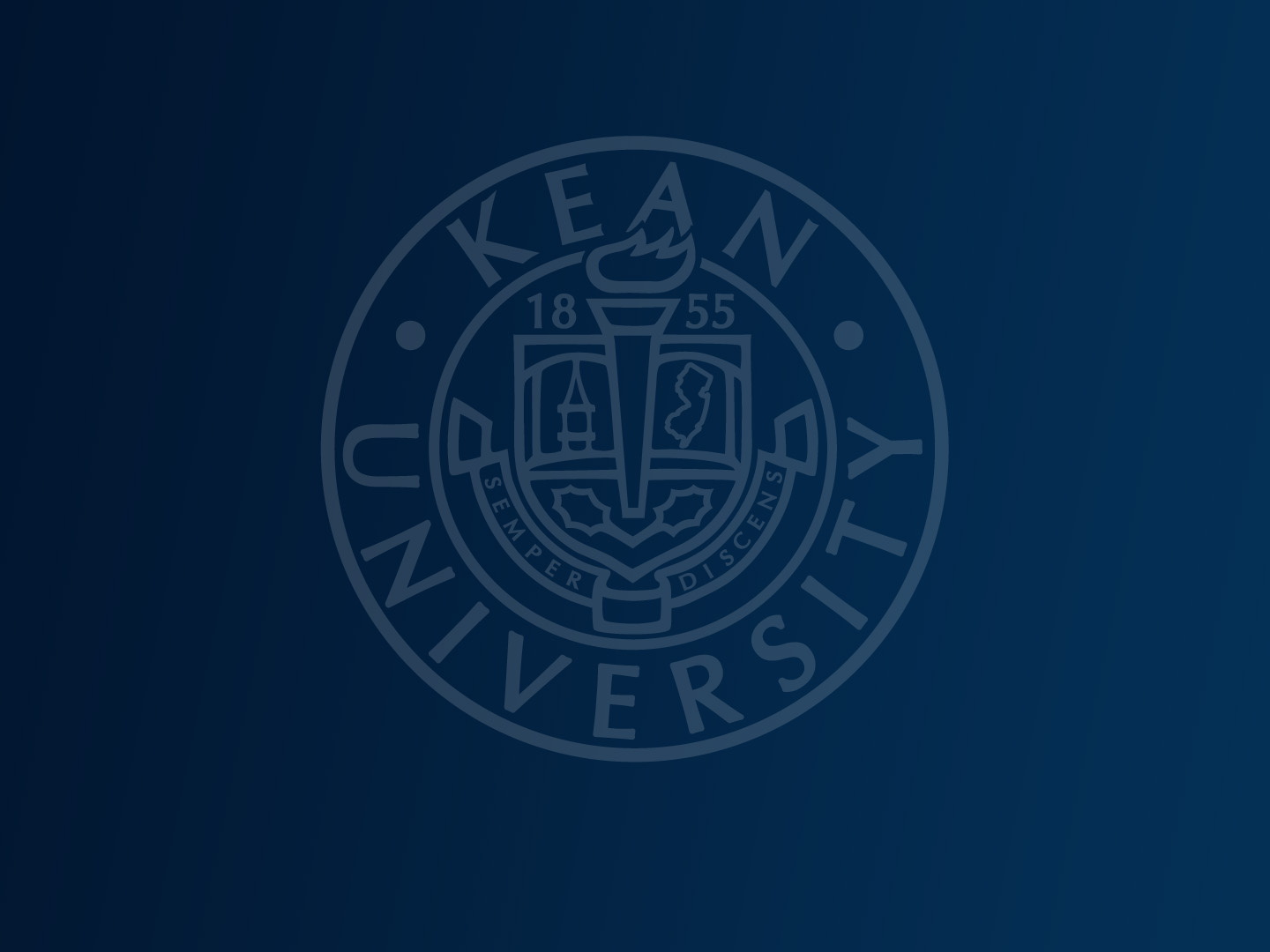 Submission Portal
https://forms.gle/fewqgRYYqCg6hnhb7
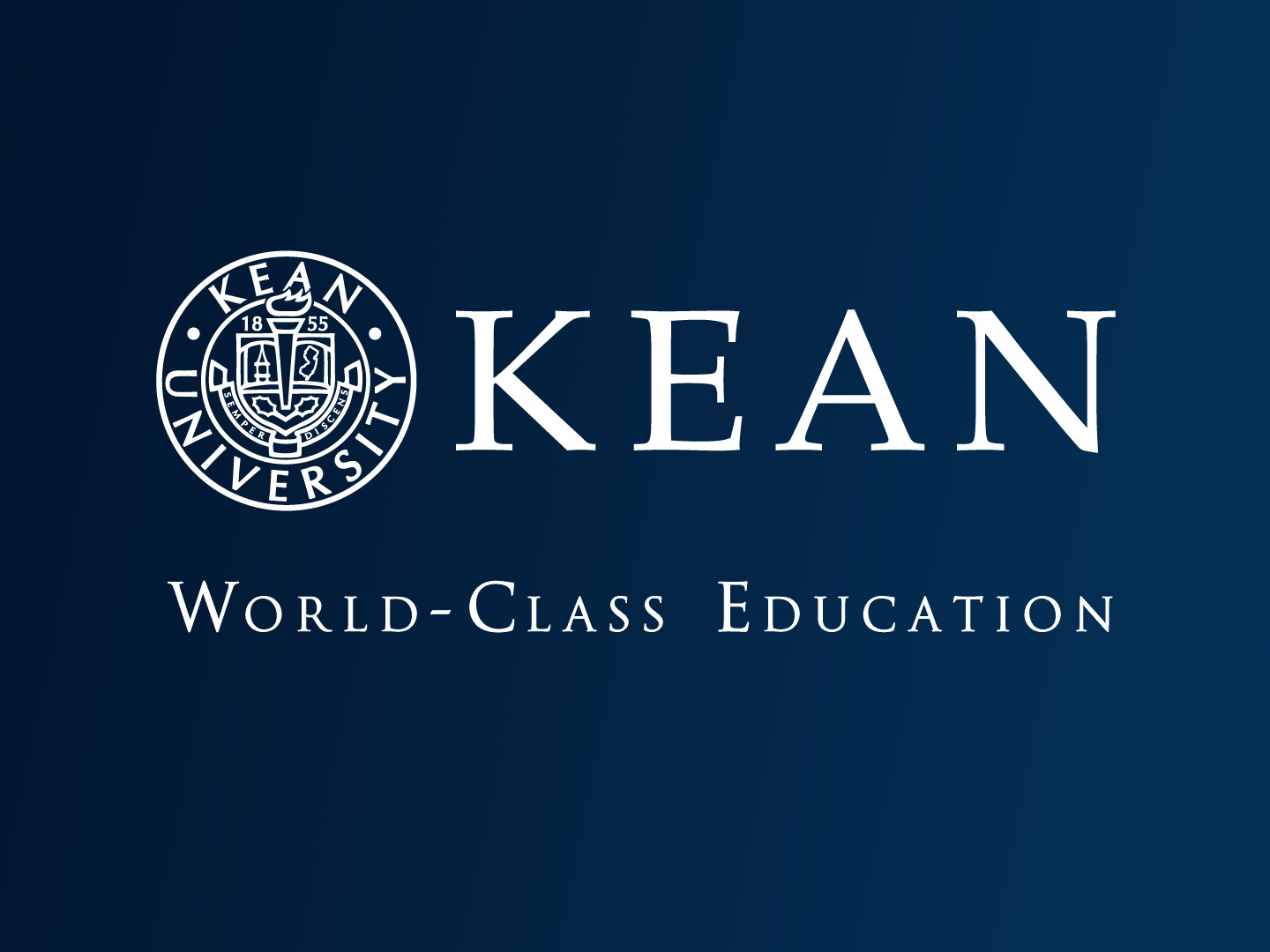